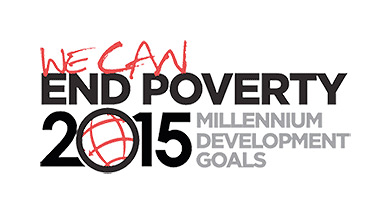 AmeriCorps Training
Mary 15th, 2012

Brianna Martínez, Callie Moore and Corazón Irizarry
Millennium Development Goals
JEOPARDY!!!!

http://jeopardylabs.com/play/brianna-callie-and-corazons-presentation
4th Millennium Development Goal
Target Goal: To reduce by two thirds, between 1990 and 2015, the under-five mortality rate
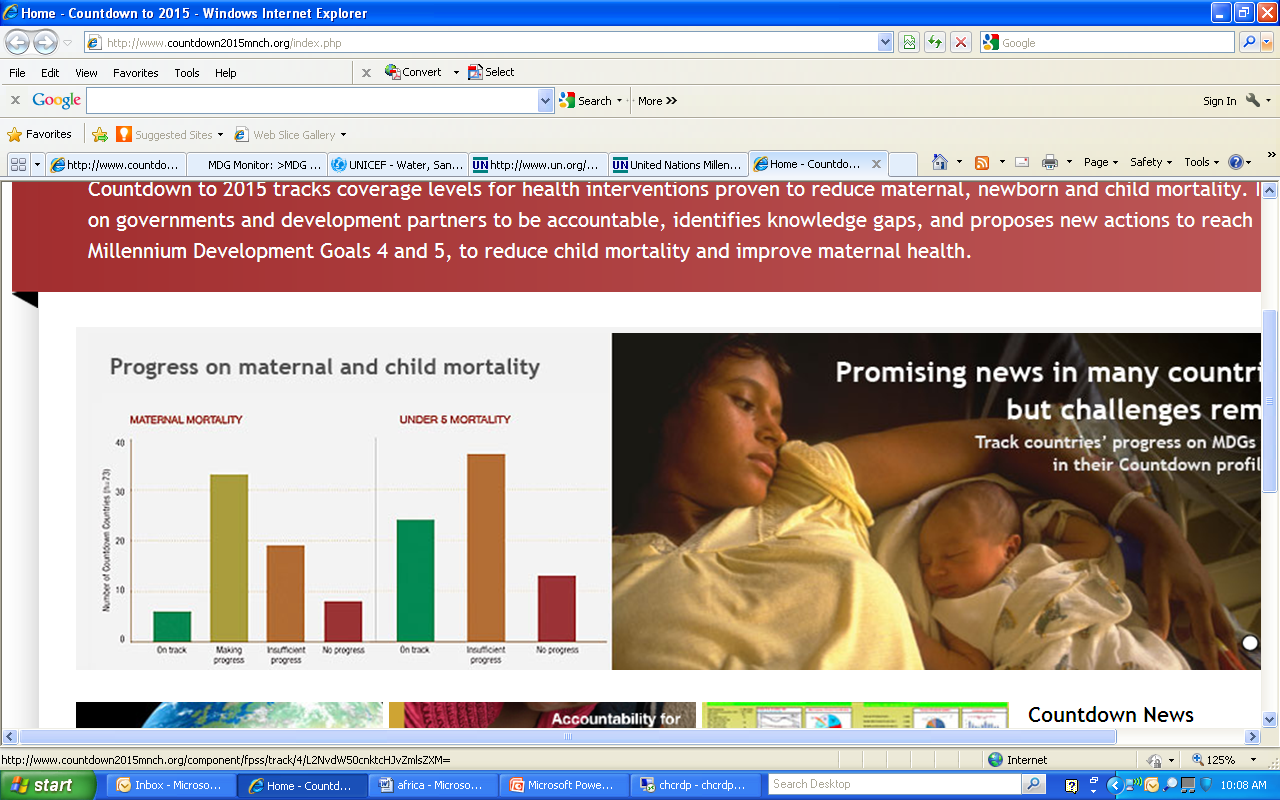 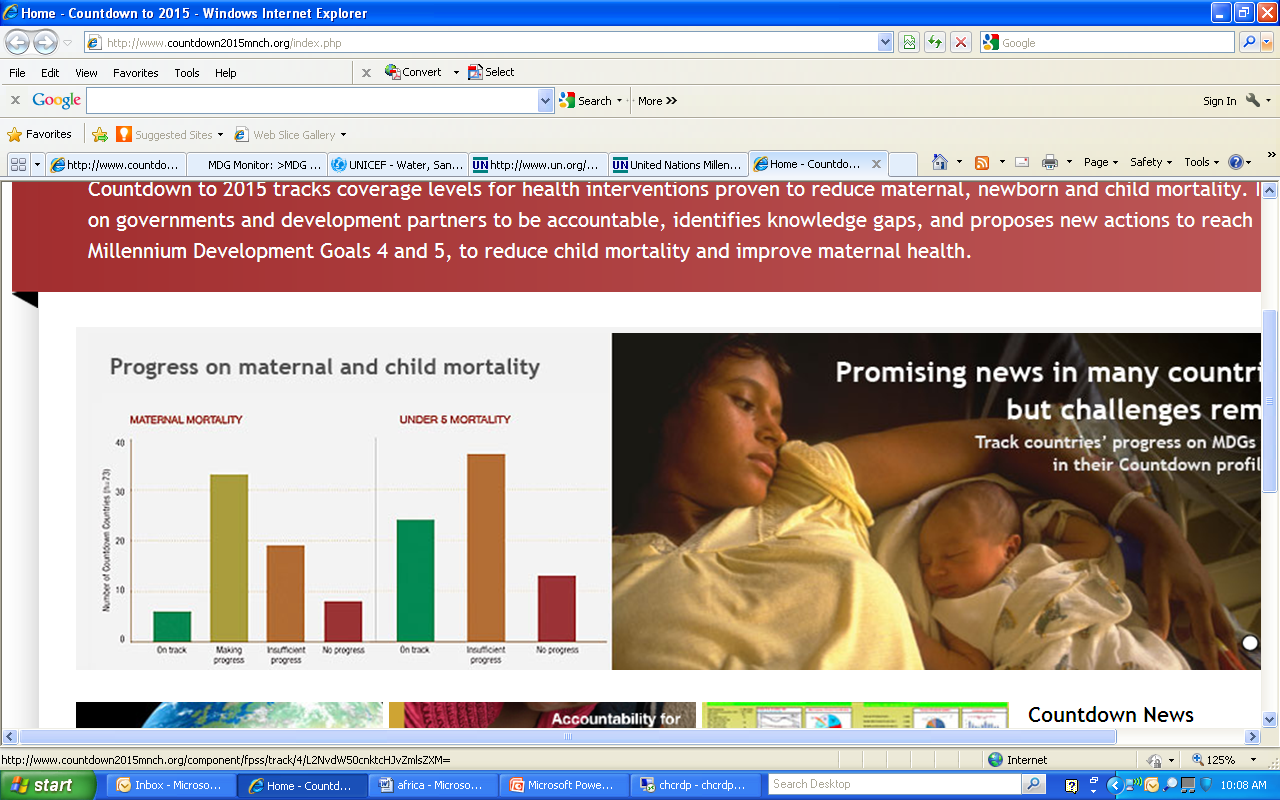 67 countries are defined as having 
HIGH MORTALITY RATES.
High Mortality Rate: 
“40 or more deaths per 1000 live births”
Major Issues to AddressAffecting the Health and Survival of Children
Malnutrition
Lack of Access to Primary Health Care
Infrastructure
Immunizations – Preventive Medicine

Treatments for Childhood Diseases

Education
Water Supplies

Sanitation
Stunting

Immunity

Developmental Issues

Death
On Target?
In developing countries, mortality in children under 5  had dropped by one third from 1990 – 2008.
This equals approximately 10,000 fewer deaths DAILY
Among the 64 countries with High Child Mortality Rates, only 9 are on target for meeting the MDG
All 34 countries with rates higher than 100 deaths per 1,000 live births are in Sub-Saharan Africa with the exception of Afghanistan. 

India and Nigeria alone account for almost one-third of all global under-5 deaths.
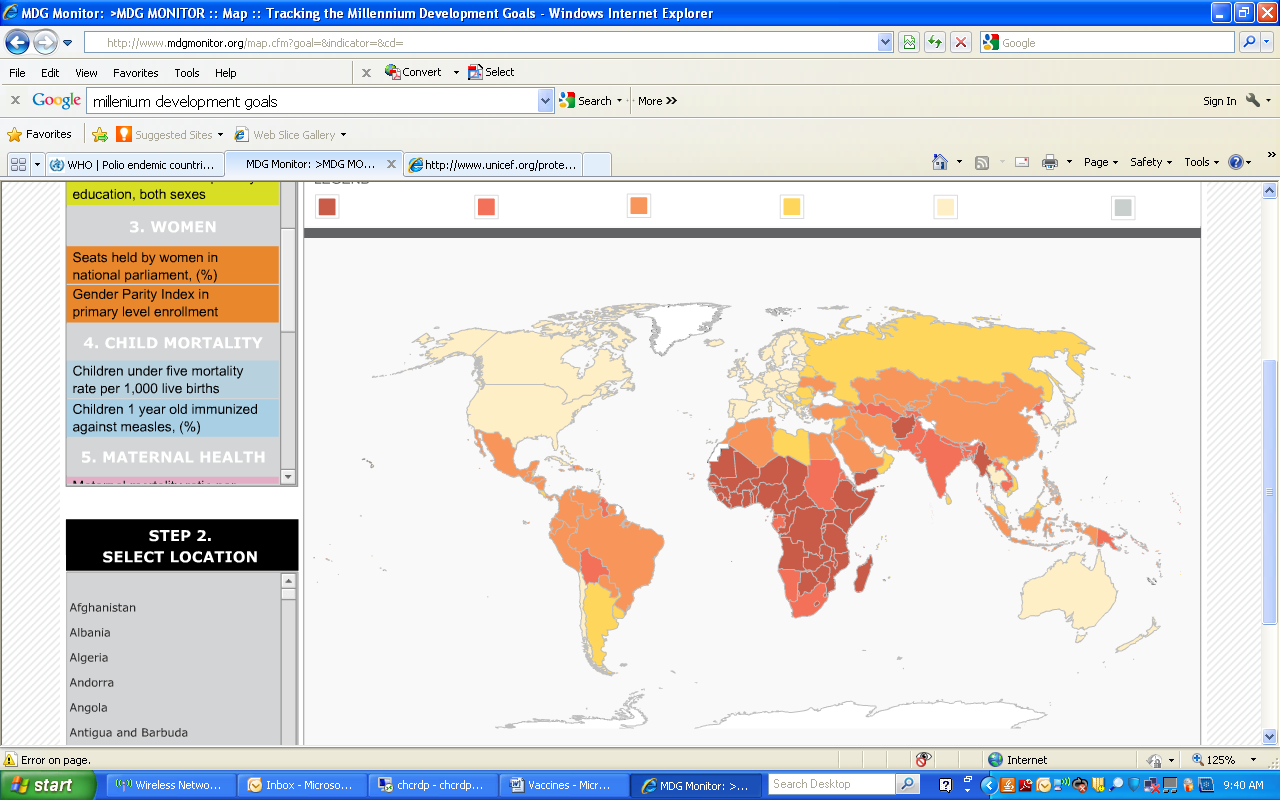 > 100 deaths
50-100
20-50
10-20
0-10
Per 1,,000 Live Births
Successes
Immunization Programs
    *Significant progress has been made with routine immunizations especially with the measles vaccine, which campaign caused a 74% decrease in related deaths over a 7 year period. 
    *New vaccines for pneumococcal pneumonia and rotaviral diarrhea will hopefully address 2 of the leading causes of death among children. 
*Currently, UNICEF reports the availability of 120 vaccines to address diseases affecting individuals of developing countries. 
Mosquito Nets
	* The “Nothing but Nets” campaign starting in 2006 carried out through numerous organizations have resulted in the delivery of millions of insecticide-treated anti-malaria nets to children, pregnant woman, and refugees.
Promotion of Breastfeeding
*The promotion of early and exclusive breastfeeding addresses the issue of under 
nutrition as well as decreasing the rates of pneumonia and diarrhea in infants.
Current Events
1 Million Children at Risk of Dying of Malnutrition in Africa’s Sahel Region.
Ghana Implements Two New Vaccines Despite Logistics
The African immunization chief has determined to introduce two new vaccines at once that will address to major killers in young children – pneumonia and diarrhea. Storage and transport along with appropriate staff training are some of the major barriers to successfully implementing such a goal.
There are 15 million people between the Atlantic Ocean and Red Sea facing food insecurity because of droughts and failed harvests and compounded by conflict and insecurity.
5th Goal: Improve Maternal Health
Two Major Targets:
Reduce maternal mortality ratio by three quarters
Achieve universal access to reproductive health
Maternal Mortality ratio per 100,000 live births (2005 data)
http://www.mdgmonitor.org/map.cfm?goal=&indicator=&cd
1st Target… Reduce Maternal Mortality
Leading causes of death
Indirect causes
Other direct causes

Majority of deaths preventable by interventions of skilled health-care provider
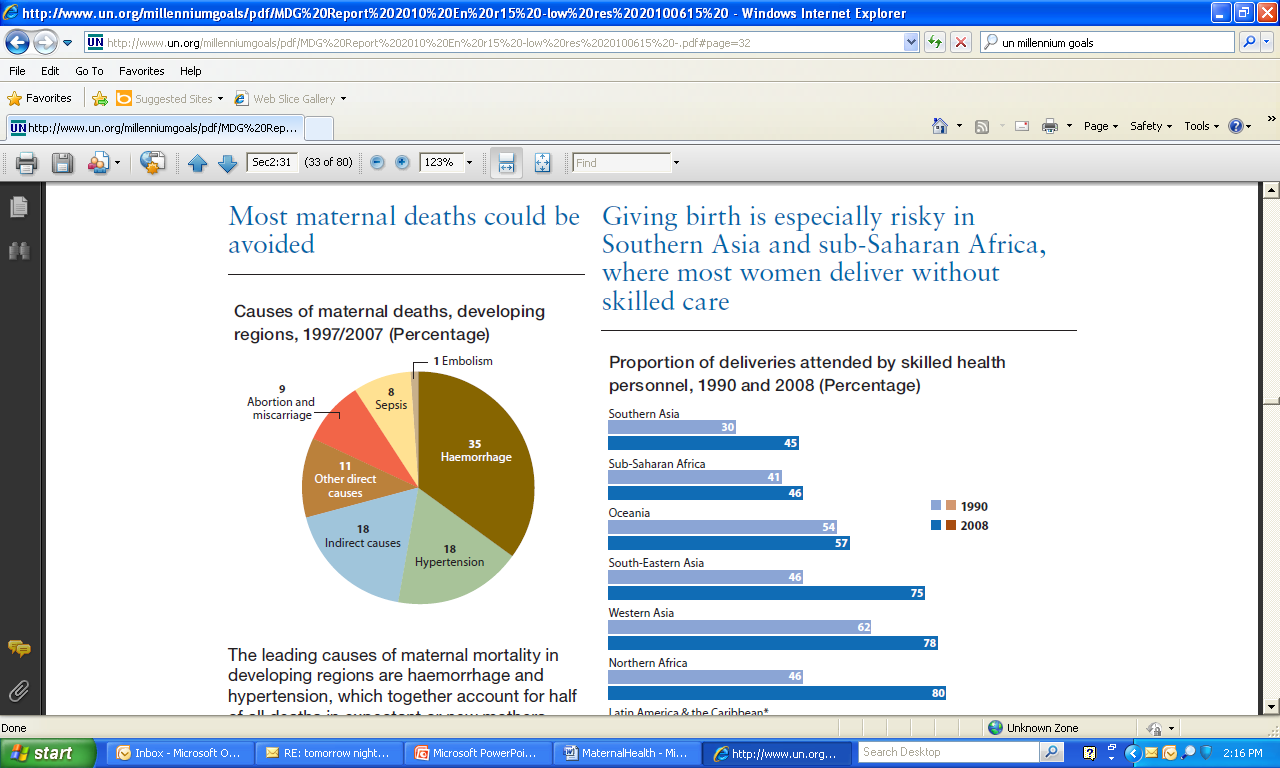 1st Target… successes!
See an increase in percent of deliveries attended by skilled health personnel in all countries/geographic areas.
	
	But…
	Most women in Southern Asia and sub-Saharan Africa still deliver without skilled health/personnel.
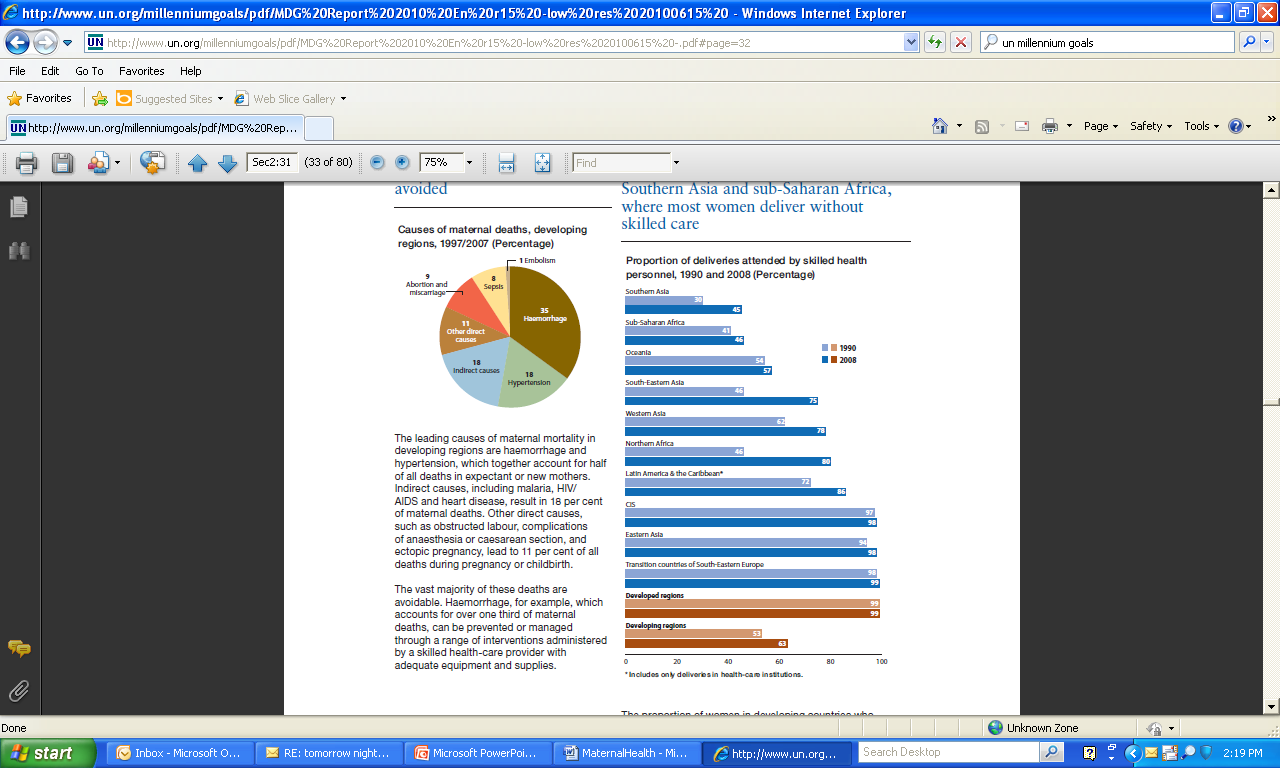 2nd target… Universal Access to Reproduction Health
This means:

Increasing access to family planning & contraceptives

Improving access to antenatal/prenatal care
2nd target… Universal Access to Reproduction Health
Prenatal/Antenatal Care:
Visit skilled health-care personnel at least once during pregnancy

Dramatic improvements in developing regions
2nd target… Universal Access to Reproduction Health
WHO & UNICEF recommend  prenatal visit at least 4 times during pregnancy

	Clear Rural/Urban discrepancies
from “Norma Técnica Para la Atención del Parto Vertical con Adecuación Intercultural”
from “Norma Técnica Para la Atención del Parto Vertical con Adecuación Intercultural”
6th Goal: Combat HIV/AIDS, Malaria & Other Diseases
There are 3 targets.
Have halted by 2015 & begun to reverse the spread of HIV/AIDS
Achieve by 2010, universal access to treatment for HIV/AIDS for all those who need it.
Have halted by 2015 & begun to reverse the incidence of Malaria and other major diseases.
Target 1
The spread of HIV Appears to have stabilized in most regions, and more people are surviving longer.
Target 1
In 2008, young people (aged 15-24), accounted for 40% of new HIV infections among adults worldwide. Though some progress has been made, comprehensive and correct knowledge of HIV among young people is still unacceptably low in most countries.
Target 2
The 3 by 5 initiative- a global effort to provide 3 million people in low-and middle-income countries with antiretroviral therapy by 2005- was launched in 2003. at that time, an estimated 400,000 people were receiving the life-prolonging treatment. 5 years later, by December 2008, that figure had increased 10-fold- to approx. 4 million people.
Target 3
Global production of mosquito nets has increased fivefold since 2004—rising from 30 million to 150 million in 2009.
Target 3
Since 2003, countries have shifted their national drug policies to promote artemisinin-based combination therapies, a more effective-but also more expensive-treatment course.
Target 3
If current trends are sustained, the world as a whole will have already achieved the MDG target of halting and reversing the incidence of tuberculosis in 2004.
Criticism and Concerns
Aid for supporting the MDGs has continually increased over the years but more than half the aid is toward debt relief, with much of the remaining being dispersed for military aid and natural disaster relief. 

It is difficult to convince some national and regional leaders to address the issue of chronic food insecurity. Because the frequency of large scale mortality from famine rarely occurs, the sense of urgency to address chronic hunger is lacking. Yet chronic hunger affects overall human health,  national economic development, and the overall capabilities of a nation. 

Evidence shows that to help communities gain food security it takes 1/10th of the cost to do so by offering agricultural support rather than providing aid in times of crisis yet most governments respond better to a crisis than to a slow onset disaster.

Cultural differences between countries and even within countries, often seen through Urban/Rural lifestyle differences, can mean resistance to accept and follow through with recommended interventions. 

Data collection issues with systematic underreporting and misreporting are common, and estimates lie within large ranges of uncertainty. (UNPF, WHO, etc.)
Sources
MDG MONITOR. 2007. United Nations Development Programme. 8 May 2012. http://www.mdgmonitor.org

UNICEF. 2012. United States Fund for UNICEF. 8 May 2012. http://www.unicefusa.org

World Health Organization. 2012. WHO. 15 May 2012. http://www.who.int 

United Nations Millennium Development Goals. 2012. United Nations. 15 May 2012. http://www.un.org 

Groundswell International. 2011. Groundswell International. 8 May 2012. <http://www.groundswellinternational.org> 

Gubbels, Peter. “A new drumbeat in the Sahel.” Groundswell International. March 27, 2012

Micah Challenge. 2011. Micah Challenge. 8 May 2012 < http://micahchallenge.org>.

“Norma Técnica Para la Atención del Parto Vertical con Adecuación Intercultural”.